山寨版的信仰
猶大書17-23
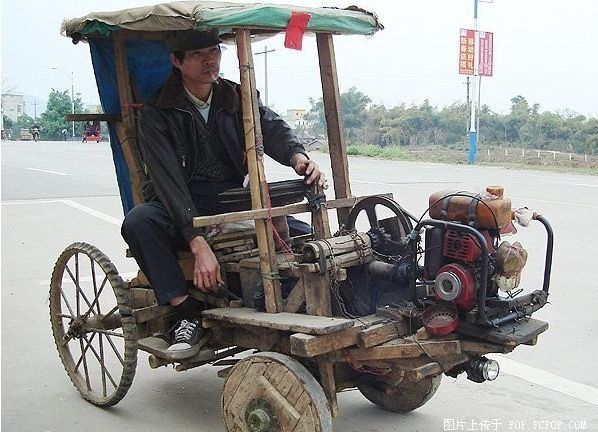 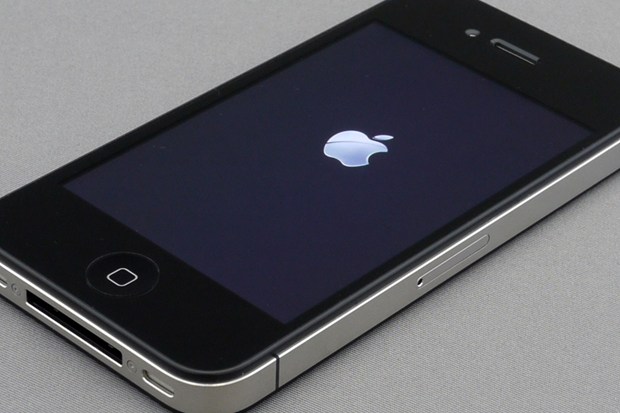 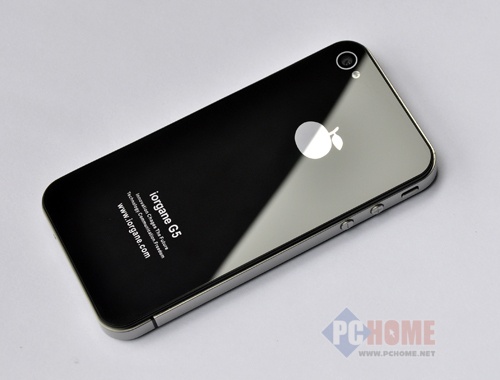 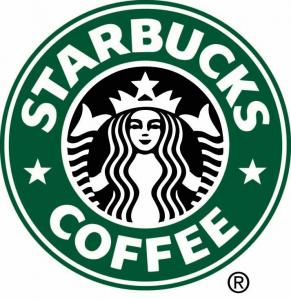 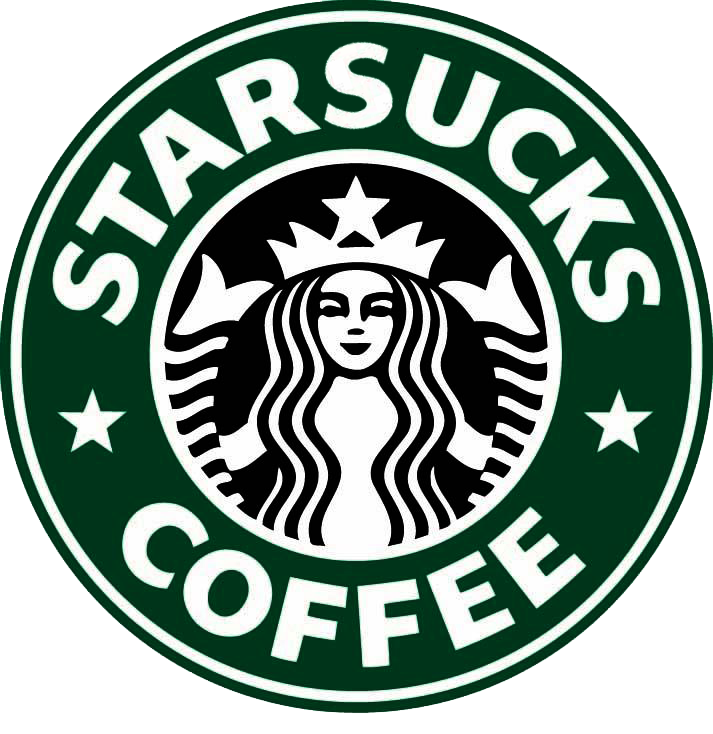 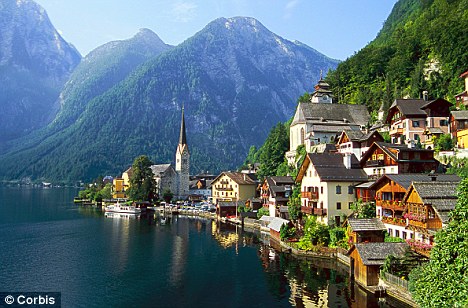 奧地利的Hallstatt
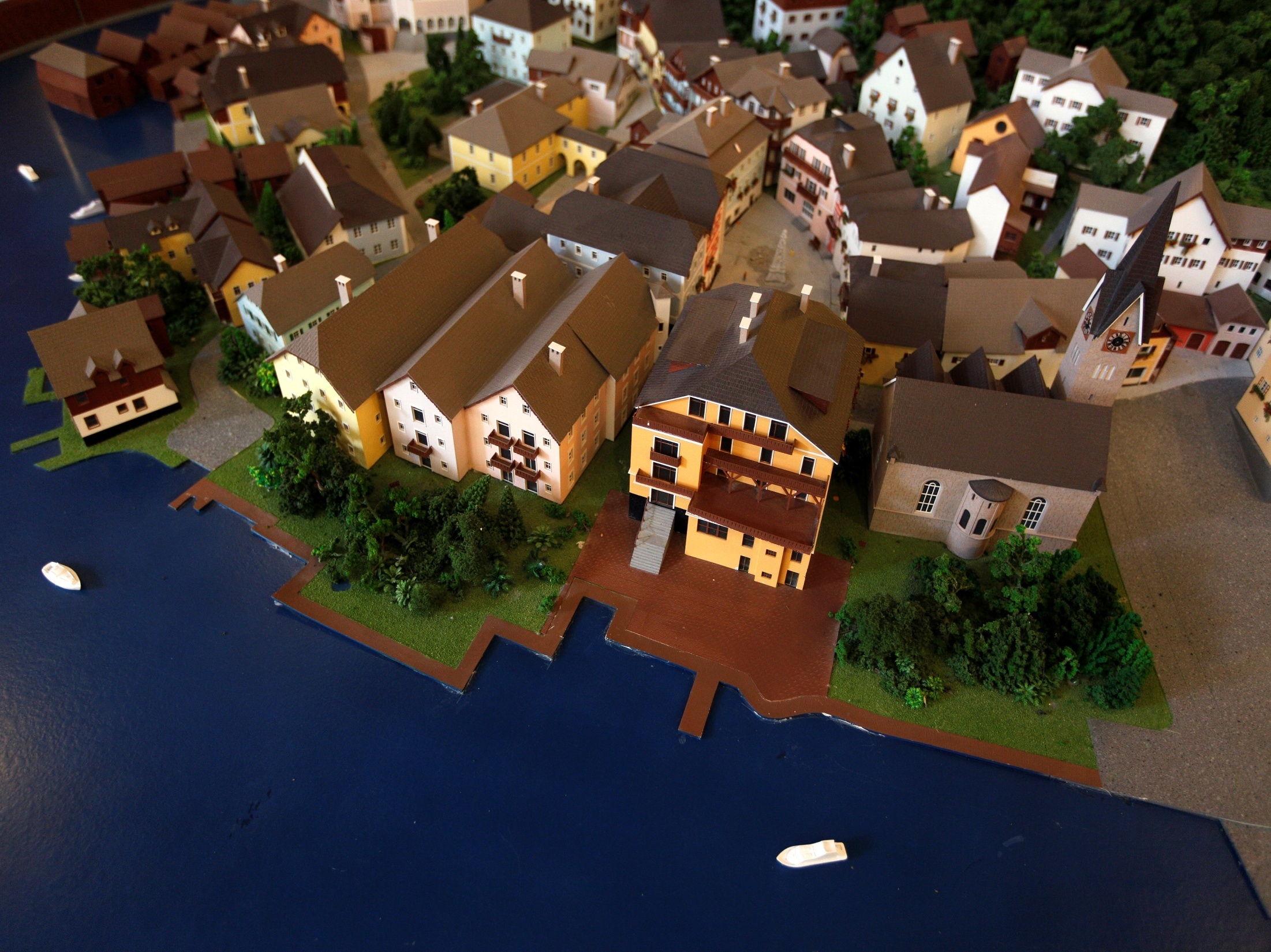 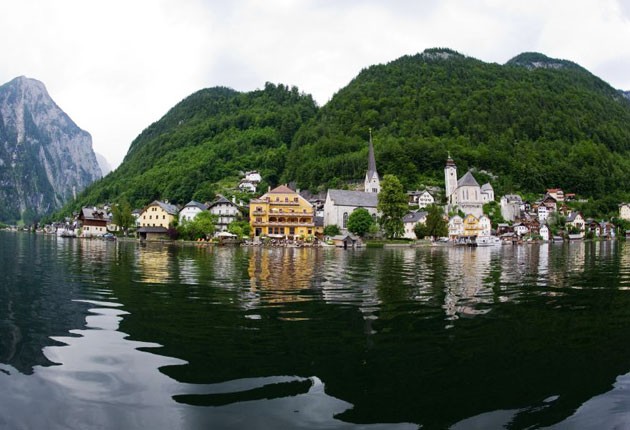 Hallstatt山寨版
基督教郵報 	Christian Post 
基督日報 		Gospel Herald
基督新報		Gospel Post	
今日基督徒 	Christian Today  福音時報 		Gospel Times 
基督教日報 	Christian Daily
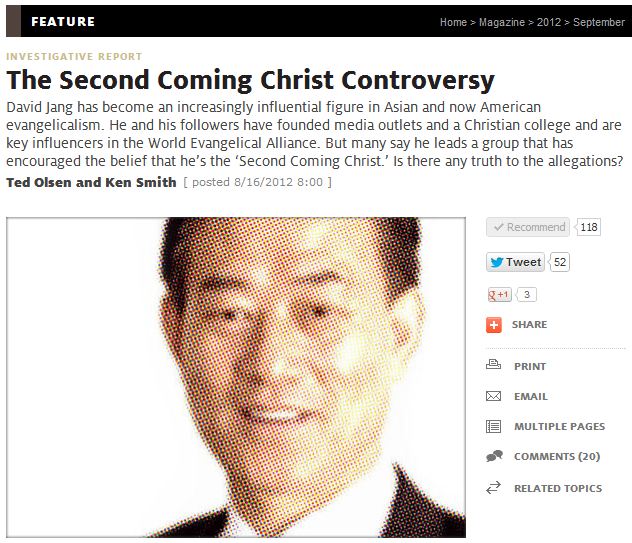 山寨版基督教網站
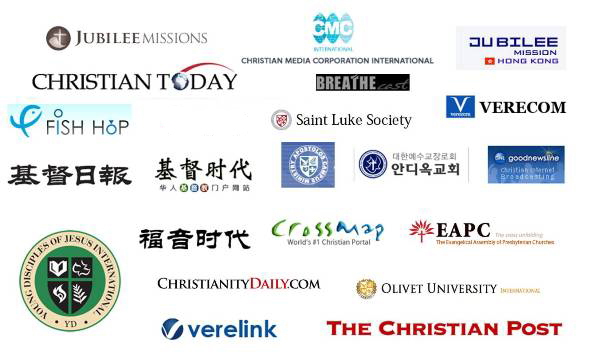 一、異端無所不用其極滲透教會
「耶穌基督的僕人，雅各的兄弟猶大」
「親愛的弟兄阿、我想盡心寫信給你們、論我們同得救恩的時候、就不得不寫信勸你們、要為從前一次交付聖徒的真道、竭力的爭辯」（v.3）
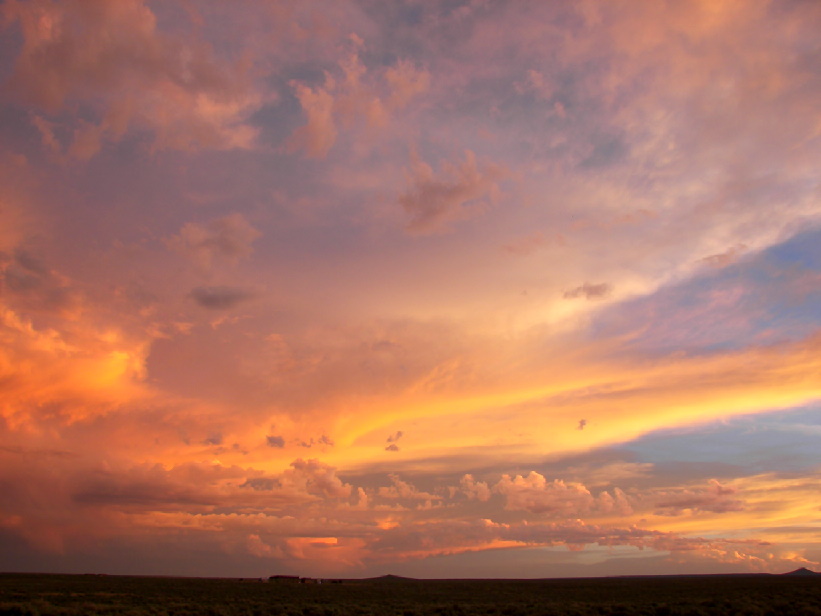 「沒有雨的雲彩」
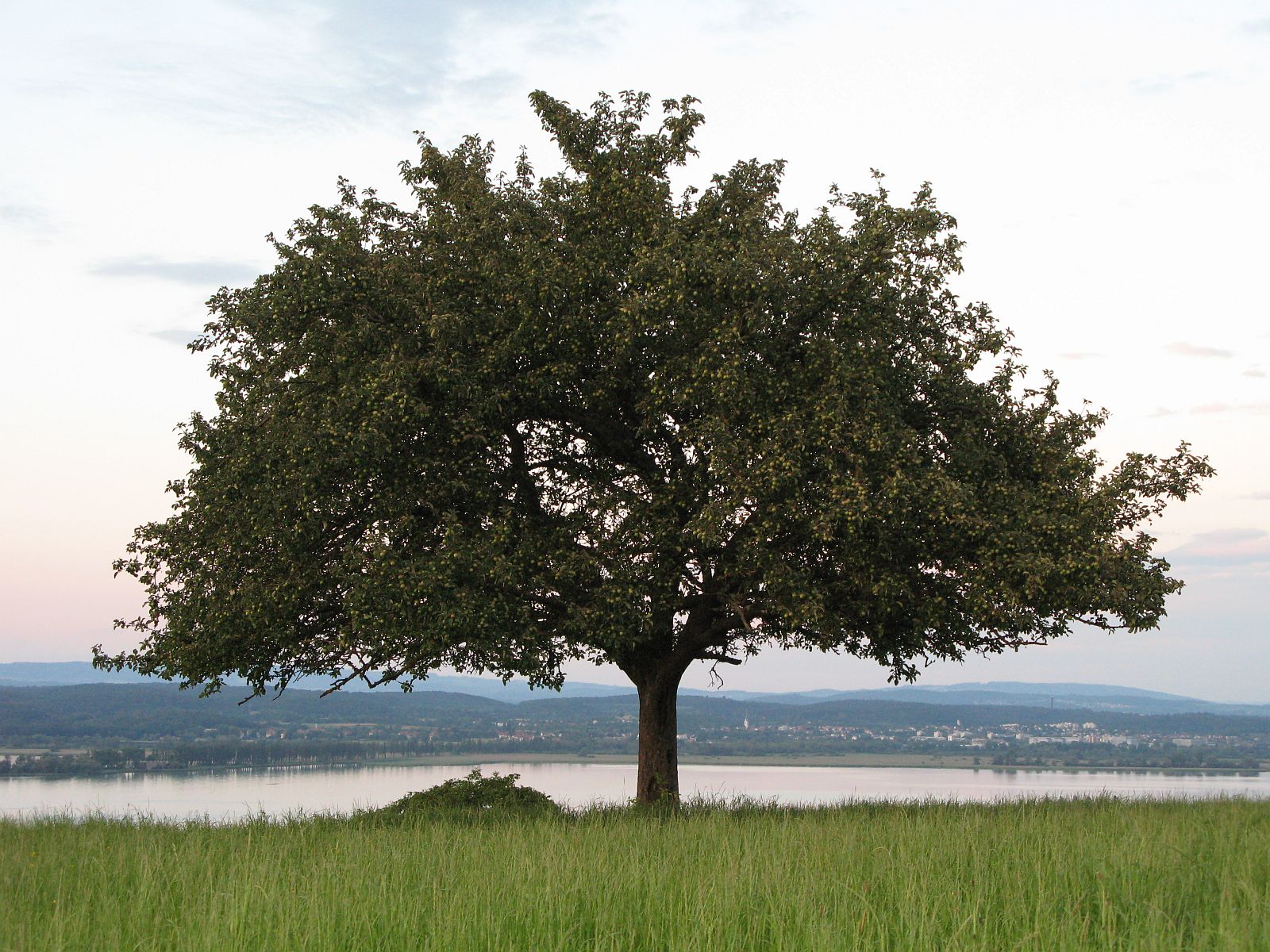 「秋天沒有果子的樹」
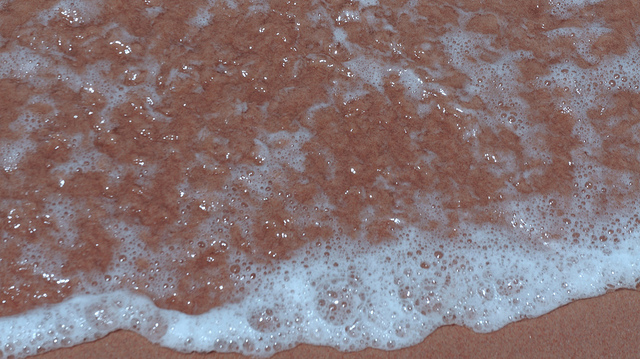 「海裡的狂浪，湧出
自己可恥的沫子」
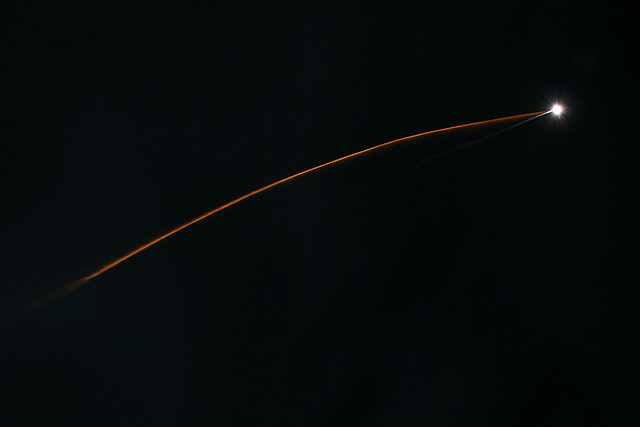 「流蕩的星」
二、如何預防「山寨版的信仰」
三、向周遭的人顯明憐憫的心
有些人存疑心，你們要憐憫他們

有些人你們要從火中搶出來搭救他們

有些人你們要存懼怕的心憐憫他們，連那被情慾沾染的衣服也當厭惡。            （猶22-23）
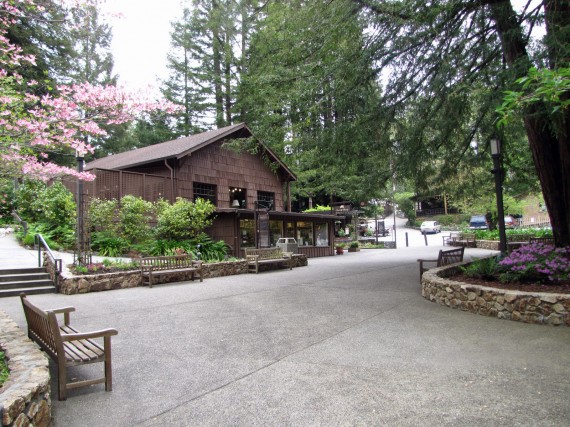 結論
釋經講道研習會 1992
那能保守你們不失腳、叫你們無瑕無疵、歡歡喜喜站在他榮耀之前的、我們的救主獨一的神、願榮耀、威嚴、能力、權柄、因我們的主耶穌基督、歸與他、從萬古以前、並現今、直到永永遠遠。阿們